YOUR PROJECT NAME

PROJECT PRESENTATION
For DeFINE MENTORING PROGRAMME
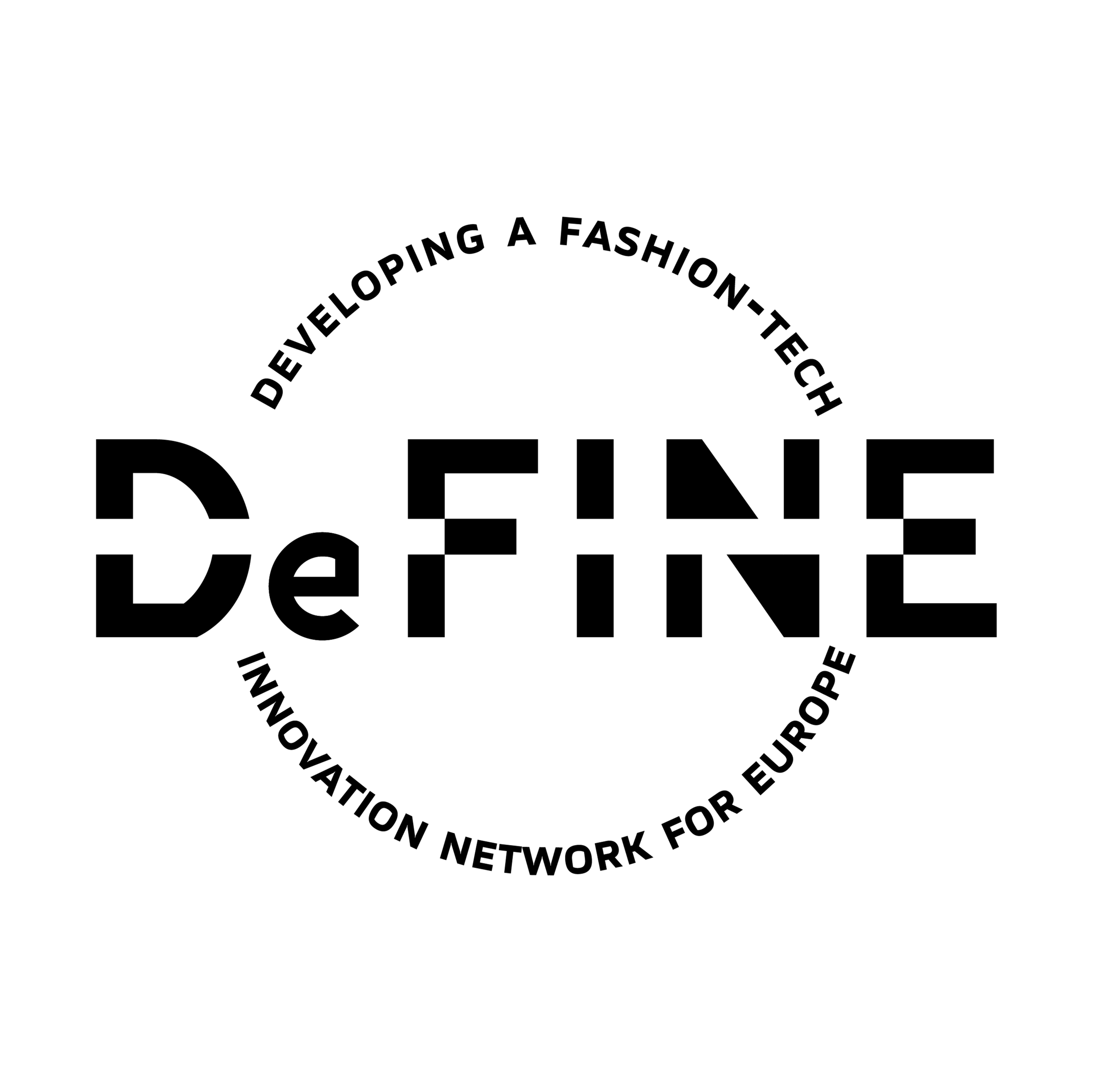 www.define-network.eu
PROJECT NAME+Name of project holder(s)
+COUNTRY
VISUAL ILLUSTRATION
Please insert any relevant visual(s) to understand your fashion tech project: 3D simulation, pictures of your product/material, graphics showing how your service works, etc... This slide could be replicated (max 3 slides).
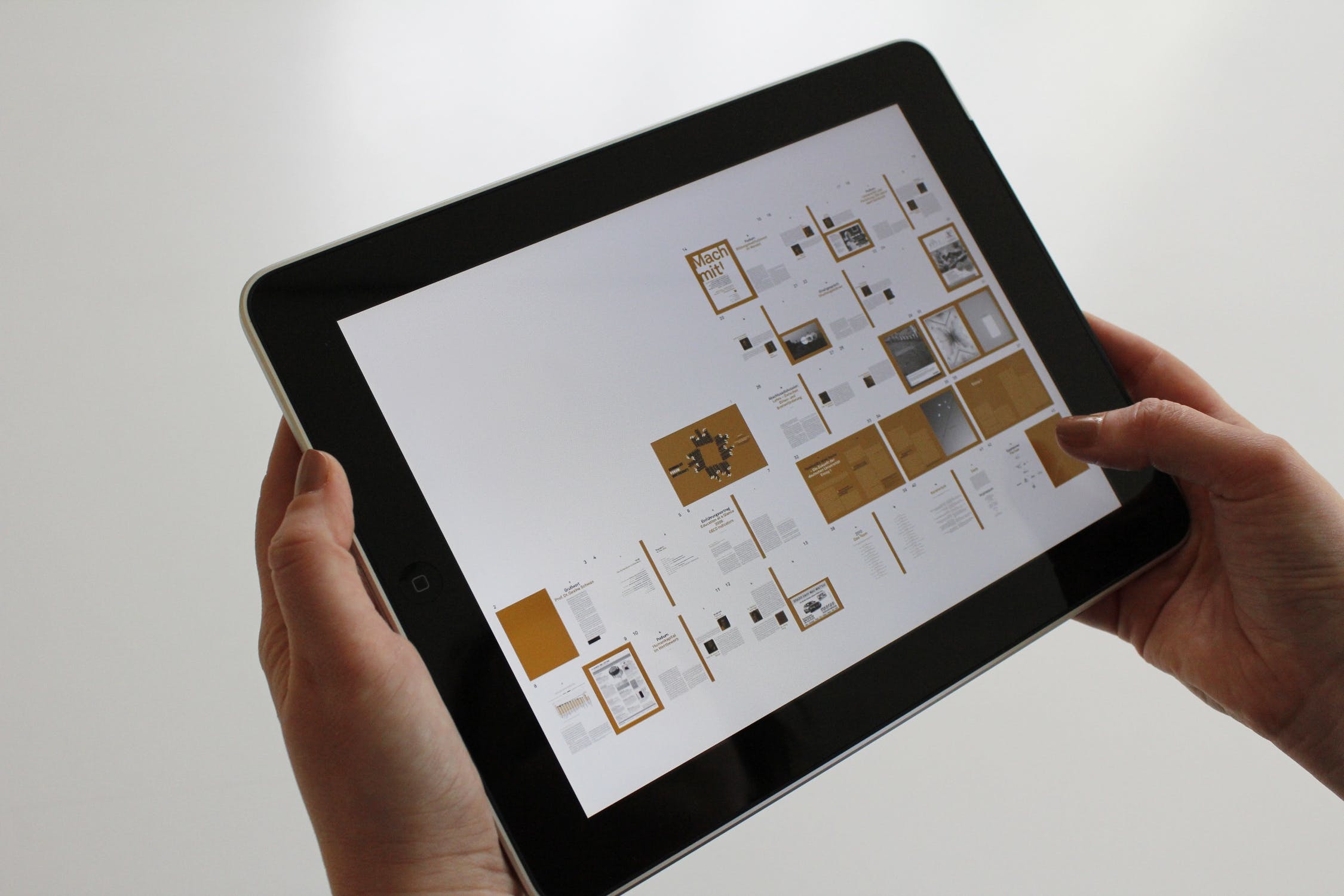 INSERT HERE
THE TEAM & STAGE OF THE PROJECT
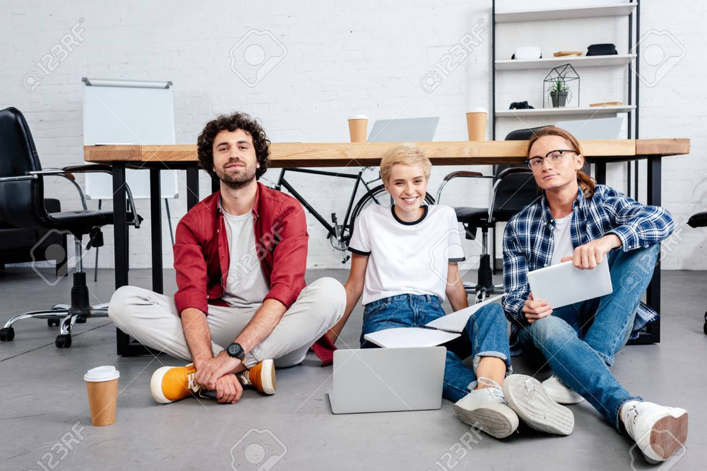 INSERT PICTURE(S) OF THE TEAM
YOUR CHALLENGE / OUR SUPPORT